Tailored Messaging for Learning: Supporting Students in Navigating Difficult Concepts
Alice Nguyễn  & Maggie Safronova
Biology Leadership Community
April 13, 2025
Office/Department/Division Name
Special thanks to...
Office/Department/Division Name
Linda Adler-Kassner Associate Vice Chancellor for Teaching and Learning
Thomas Even
Co-Instructor for EEMB 2 (100)
John Latto
Co-Instructor for EEMB 2 (100)
Sayward Halling
Intro Bio Team Member
Overview
Overview of Intro Bio Community 

Collaboration between OTL and EEMB staff and faculty

Student engagement with messages 

Winter 2025 messaging in introductory biology with a focus on learning outcomes

Lessons learned and next steps
Office/Department/Division Name
Intro Bio Lecture Series
MCDB 1B
EEMB 2
MCDB 1A
EEMB 3
Fall
Winter
Spring
Biochemistry, Cell Biology, & Genetics
n=~1000
Animal & Plant Physiology*
n=~800
Ecology & Evolution
n=~800
Microbial, Plant, & Animal Diversity
n=~700
2 offerings Section (100) vs Section (200)
Section (100): Large enrollment courses without TAs or Discussion 
Section (200): Smaller enrollment courses with TAs and Discussion
How can we better support students transitioning between introductory biology courses?
Puzzle:
What advice can help students do well in a course beyond study tips and practice problems?  

Can we use tailored messages serve as an alternative to tutoring to help to support student learning?

How can we incorporate learning outcomes in tailoring student recommendations?
Office/Department/Division Name
Intro Bio Community
Spring
Winter
Tailored Exam prep
Differences between courses
How to categorize questions
Exam prep
Weekly learning objectives
Fall
How to navigate bio:
Lectures
Quizzes
Office Hours
Exam prep
Exam reflection
EEMB 3
MCDB 1B
EEMB 2
MCDB 1A
Content Development: EEMB & OTL Collaboration
1
2
3
4
5
Partnership
Plan
Collaborate
Confirm
Communicate
Regular communication about due dates & content coverage
Confirm the use of Intro BioCommunity eCoach with faculty.
Plan out topics with course coordinator
Work together to draft & revise each message
Communicate on going progress with faculty
EEMB 2 (100) in Context
Ecology (Thomas Even) and Evolution (John Latto) 

Enrollment ~700 students without discussion sections or TAs
Diversity in student background and level of preparation
Feeling lost in a big class

Common ground between 2 modules 
LOs  vs. Bloom’s taxonomy
EEMB 2
Ecology
Evolution
[Speaker Notes: ATN: Why is EEMB 2  a good place to start. focusing on (1) how big the class is without typical support structures (i.e. discussion sections and TAs) (2) how to reach students where they are to help support them in the big class (3) make them feel a bit more seen in a large.]
How do we customize the messages
Academic self-efficacy



Test anxiety



Bloom’s Taxonomy Score from the first (midterm) exam
Emails
Bulletins
We need to be realistic about the amount of time and the cognitive load for students
Student Engagement in EEMB 2
On average, 89 % of students open emails throughout the quarter

Less than 20% of students review LO bulletins. 
So, we changed our strategy as we got closer to the final exam
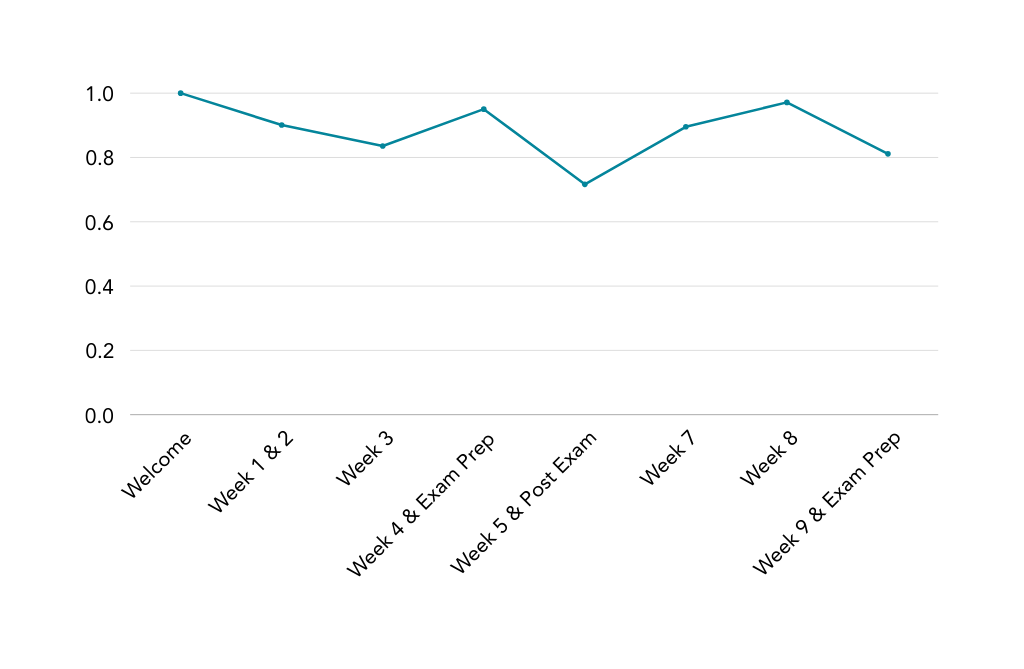 Percentage of Students that Opened Emails
% of Students Opened Email
Emails messages
[Speaker Notes: Suggest that following links on emails to more resources may be too much in terms of cognitive load.  However, we can take advantage of the fact that they regularly open emails to put the content/resouces directly into the emails.]
Faculty Engagement
Role of emails in the course

Opens discussion about learning objectives 
Collect and present data to faculty about how students interact with resources compared to exam performance.
Identify LOs or question types that are challenging for students.
Connections between LOs and Bloom’s Taxonomy

Undergraduate PLO assessment 
Means to assess PLO covered in the course
Inform instructors of subsequent courses student behavior
[Speaker Notes: ATN: show how intro biocommunity ecoach can provide useful information for faculty and a means to collect data about specific things they are interested in.]
Lessons Learned
Utilize email as the key messaging mechanism
Set-up drafts of messages before the beginning of the quarter to minimize last-minute edits. 

Small incentive (~1%) significantly increases student engagement with resources.

Publication of resources needs to align not only with course schedule but also exam schedules in other courses (e.g. MCDB 1B and Organic Chemistry)
[Speaker Notes: ATN:]
EEMB 3

Reduce number of Emails with strategic publishing week before exam

Tailor messages on Bloom’s scores from the final in EEMB 2 for first exam in EEMB 3
IntroBio eCoach Community

Explore relationship between particular Bloom’s level questions scores across all exams in the series.

Compare between Section 100 & Section 200 for each course.
Next Steps
[Speaker Notes: ATN]
Thank you!
[Speaker Notes: 15]
Office/Department/Division Name